MORTGAGE LOAN INSURANCE
Dept of Finance Changes
“Perspective” – The lense through which we see things
Scenario 1
Low interest rates
Low default rates (0.32%)
High home equity
High average credit score 
Low unemployment rates
Sound underwriting (B21)
2
“Perspective” – The lense through which we see things
Scenario 2
$1.4 trillion in outstanding mortgage debt in Canada (56% are insured)
Housing prices: 5.4 x average gross income (s/b 3 x, GTA 9.4­) 
Household indebtedness: 168% of disposable income (some much higher)
Highly indebted borrowers tend to be FTHB
high daycare costs, new household expenses, no built-up equity, savings (RRSP down payment), less job experience/tenure
Household real estate assets as % of net worth: 43% 1990 to 50% today
Homeownership in Canada is 69%; amongst highest in the world
High levels of indebtedness coupled with elevated house prices are often followed by economic contraction.
3
Department of Finance October 3, 2016
Standardize eligibility criteria for high ratio and low ratio mortgages with a mortgage rate stress test.

Improve tax fairness by closing loopholes surrounding the capital gains tax exemption on the sale of a principal residence. 

Consult on how better to protect taxpayers by ensuring the distribution of risk in the housing finance system is balanced.
Department of Finance October 3, 2016
Standardize eligibility criteria for HIGH RATIO and low ratio mortgages with a mortgage rate stress test.

Effective October 17, 2016 all new mortgages submitted for transactional mortgage insurance where the loan to value ratio is above 80%, must be qualified using the Mortgage Rate Stress Test.
Mortgage Rate Stress Test: the greater of the mortgage contract rate OR the Bank of Canada’s conventional 5 year fixed posted rate/ bench mark qualifying rate/ Bank of Canada qualifying rate (currently 4.64)
Department of Finance changes
Standardize eligibility criteria for high ratio and LOW RATIO mortgages with a mortgage rate stress test. 
Eligibility Requirements for LTV less than 80% effective November 30, 2016, these 7 requirements must be met:
-purpose: purchase of a residential property, no refinance 
-maximum amortization 25 years
-maximum purchase price $1,000,000.
-variable rate loans must be recalculated every 5 years
-at least 1 borrower must have a minimum credit score of 600
-debt service ratio: using B of C benchmark rate, max 39/44
-single unit must be owner occupied (no rentals)
EverythingYouNeed.ca
Resources you can depend on 
Mortgage Loan Insurance 
Homeownership Calculators 
CMHC’s latest news 
Information organized according to the ‘Homeownership Cycle’
Easy access to training, articles to share,  
housing market information, e-newsletters 
and more!
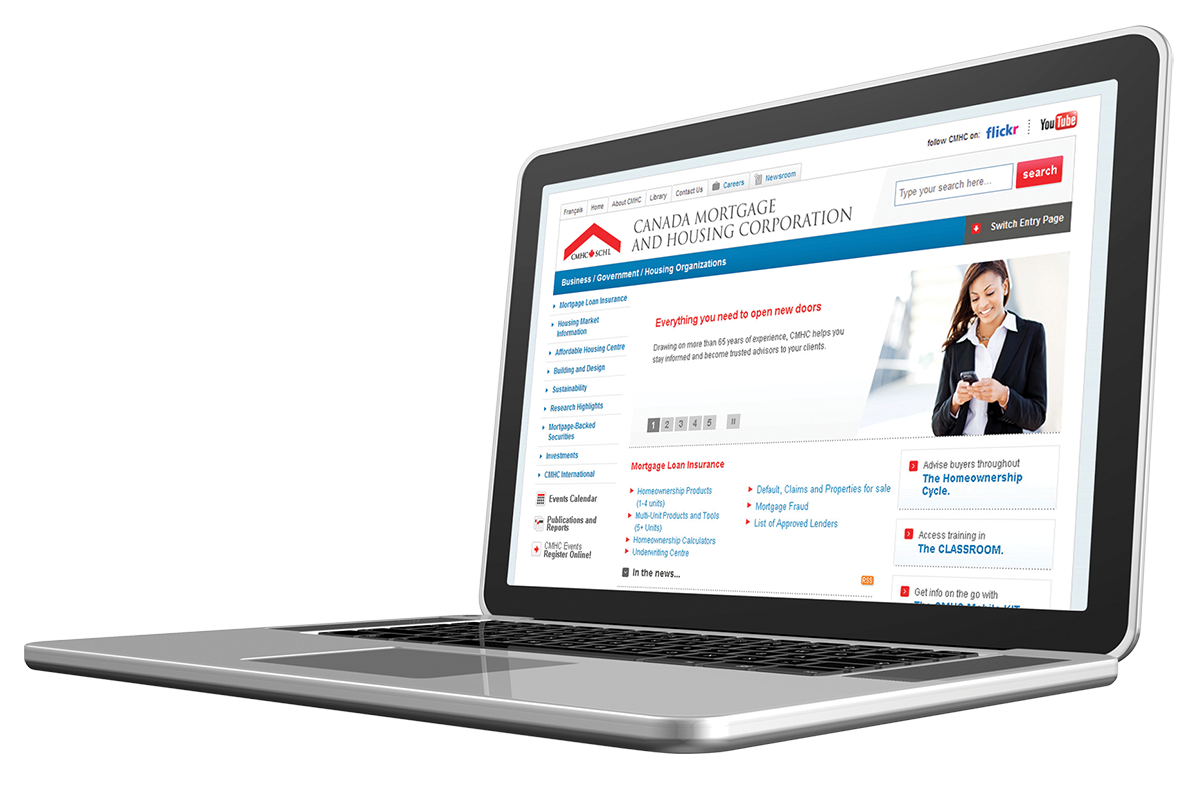 CMHC is Canada’s most experienced mortgage loan insurer, present in every housing market in all economic times.
Anne Henry
Account Manager, Client Relations
289-200-0993
ahenry@cmhc.ca
[Speaker Notes: CMHC is the most comprehensive source of information that Mortgage Industry Professionals need to strengthen their business.  We provide reliable, efficient client service and expertise throughout the life of the mortgage and homeownership experience.


Protected-CMHC Commercial/CompetitiveBorrower Details_20160301]